Problems Chapter 4
1,2,3,4,12,13,14,15,18 and 19
1) مجال مغناطيسي حثه  B يساوي 3  Wb/m2 ويتجه مع محور  z احسب التدفق المغناطيسي  F المار خلال سطح مربع مساحته 2  m2 إذا كان مستوى السطح يعمل زاوية قدرها  15o مع المحور   .z
Solution
F = B S cos Q
F = 3 x 2 x 0.96 = 5.79 Web.
2) احسب قيمة المجال المغناطيسي عند نقطة تبعد 100  cm من موصل طويل ورفيع ويحمل تيارا قيمته 1 A  .
Solution
H = B/mo = mo I /2p mo a.
H = 1 / 2 p 100 x 10-2 = 0.159 A/m
3) يحمل سلك طويل ورفيع تيارا قدره 10 A ، احسب المسافة من هذا السلك إلى النقطة التي يكون فيها الحث المغناطيسي مساويا 10-4 T.
Solution
B = mo I / 2 p a
10-4 = 2 p x 10-7 x 10 / 2 p a 
a = 1 x 10-2 m.
4) سلكان طويلان متوازيان المسافة بينهما 0.2  m يحمل أحدهما تيارا قدره 20  A والآخر 15  A كما في الشكل، احسب شدة المجال المغناطيسي عند النقطتين  p1 و .p2
P2
0.1 m
I 1
20 A
0.2 m
P1
0.1 m
I 2
15 A
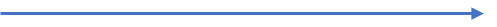 Solution
B at P2 = mo I 1 / 2 p a 
= 2 p x 10-7  x 20 / 2 p 0.1 = 2 x 10-5 T.
B at P2 = mo I 2 / 2 p a 
= 2 p x 10-7  x 15 / 2 p 0.3 =0.5 x 10-5 T.
B at P1 = 1.5 x 10-5 T.
Solution
B at P1 = mo I 1 / 2 p a 
= 2 p x 10-7  x 20 / 2 p 0.1 = 2 x 10-5 T.
B at P1 = mo I 2 / 2 p a 
= 2 p x 10-7  x 15 / 2 p 0.1 =1.5 x 10-5 T.
B at P1 = 0.5 x 10-5 T.
12) سلك طويل يحمل تيارا شدته 50 A، وضع في مجال مغناطيسي منتظم قيمة حثه 0.2 Wb/m2 ويصنع السلك زاوية قدرها  30o مع اتجاه المجال. احسب القوة المغناطيسية الواقعة على وحدة الأطوال للسلك.
Solution
F / l = I B sin Q 
= 50 x 0.2 x 0.5 = 12.5 N /m.
13) سلك طويل طوله 75  cm ويحمل تيارا قدره 2.4 A  ومحمول على محور  x وضع هذا السلك في مجال مغناطيسي منتظم ويتجه مع محور  z قيمته 1.6  T ،  احسب القوة المغناطيسية على هذا السلك وحدد الاتجاه.
Solution
F = I l B
= 2.4 x 75 x 10-2 x 1.6 = 2.88 N.
F
I
B
(14أحسب قوة وحدة الأطوال بين موصلين الذين في الشكل
Solution
F / l = mo I1 I2 / 2 p a
= 2 p x 10-7 x 20 x 15 / 2 p 0.2
= 15 x 10-7 N/m
15) إذا كانت سرعة إلكترون تساوي 107  m/s وكان اتجاه السرعة متعامدا مع مجال مغناطيسي، ما هي شدة هذا المجال إذا كان قطر مدار الالكترون يساوي مترا واحدا.
Solution
R = m v / B q
1 = 9.11 x 10-31 x 107 / B x 1.6 x 10-19 
B = 9.11 x 10-31 x 107 / 1 x 1.6 x 10-19 
B = 5.69 x 10-5 T
18) شحنة قيمتها  6x10-6 C تتحرك بسرعة قدرها 1500  m/s في اتجاه محور  x وفي مجال مغناطيسي حثه 80  N /A .m واقع في المستوى  xy ويصنع زاوية قدرها  30o مع محور x  ، احسب قيمة واتجاه القوة المؤثرة على هذه الشحنة.
Solution
F = q v B sin Q
= 6 x 10-6 x 1500 x 0.5= 4.5 x 10-4 N
F
B
V
19) يتحرك بروتون بسرعة قدرها  4x106 m/s في مجال مغناطيسي حثه 1.7  T الذي أُثر عليه بقوة مغناطيسية قدرها  8.2x10-13 N . ما قيمة الزاوية بين سرعة البروتون واتجاه المجال؟.
Solution
F = q v B Sin Q
Q = Sin -1 F / q v B
= Sin -1 8.2 x 10-13 / (1.6 x 10-19)  x (4 x106) x (1.7) = 48.5 o